LJEKOVITO BILJERUŽMARIN I KAMILICA
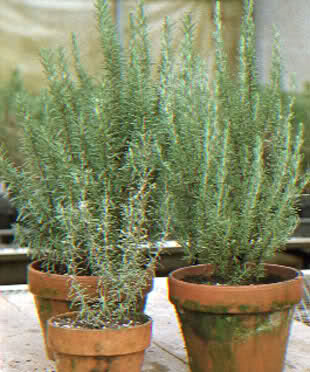 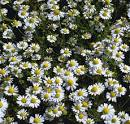 PREZENTACIJU IZRADIO:IVAN BOBEK
RUŽMARIN                                KAMILICA
                                      
       
                        




                                          KVIZ
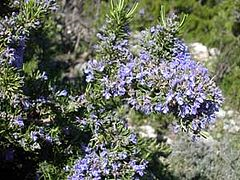 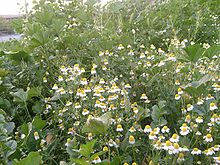 RUŽMARIN
OPIS BILJKE         
RASPROSTRANJENOST
LJEKOVITO DJELOVANJE
NARODNA MEDICINA
KORIŠTENJE U KUHINJI
SADRŽAJ
KAMILICA
OPIS BILJKE         
UZGOJ
RASPROSTRANJENOST
LJEKOVITO DJELOVANJE
SADRŽAJ
OPIS RUŽMARINA
Grmolika trajna biljka mirisnih zimzelenih listića sa sitnim svijetloplavim cvjetićima. Listovi su naspramni, sjedeći, čvrsti, kožasti, vrlo uski, a dugi 2-3 cm
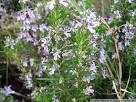 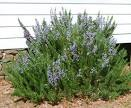 SADRŽAJ
RASPROSTRANJENOST
rasprostranjen je po sunčanim i kamenitim krajevima hrvatskog obalnog područja i otoka. 
često se uzgaja po vrtovima i cvjetnim loncima, ali je vrlo osjetljiv na mraz, pa ga u sjevernim krajevima treba štititi od hladnoće. Raste na čitavom priobalnom području Mediterana, od Portugala do Male Azije i Crnom moru.
SADRŽAJ
LJEKOVITO DJELOVANJE
Upotrebljavaju se cvjetovi ružmarina , izdanci u cvatu , a najčešće se sabiru listovi . Listovi se sabiru ljeti, režu se grane i stave sušiti. Destilacijom listova ili grančica dobiva se ružmarinovo ulje . Cvjetovi i biljka u cvatu sabiru se u travnju i svibnju i suše u hladu. Uz eterično ulje, ružmarin sadrži smolu, tanin, gorke tvari i male količine sapuna.
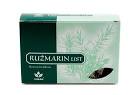 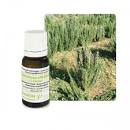 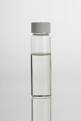 SADRŽAJ
NARODNA MEDICINA
U narodnoj medicini koriste se cvjetovi ružmarina, izdanci u cvatu, a najčešće listovi. Čaj ili vino od ružmarina koristilo se za liječenje duševne iscrpljenosti, loše probave, slabe prokrvljenosti, za čišćenje krvi i bljedoće, za liječenje slabog sluha i vida, te za pospješuje izlučivanja mokraće
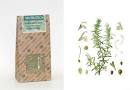 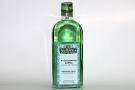 SADRŽAJ
ružmarin možete koristiti...
za poboljšanje pamćenja i koncentracije
protiv depresije
kod glavobolje
kao prirodan antibiotik
kod bolova u mišićima
kod gihta i reumatizma
kod probavnih smetnji i grčeva
za stimulaciju rada bubrega
kod opadanja kose i prhuti
kao prirodan afrodizijak
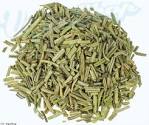 SADRŽAJ
KORIŠTENJE U KUHINJI
Koristi se u južnoeuropskoj kuhinji premda njegov žestok okus po kamforu nekima ne odgovara. 
Ako se štedljivo koristi, izvrstan je začin za juhe, pirjano povrće, meso, sve vrste pečenja i mekih sirova
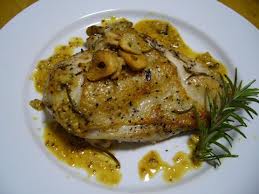 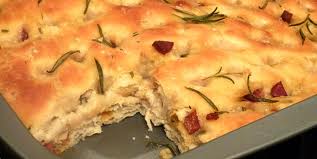 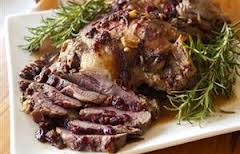 SADRŽAJ
OPIS KAMILICE
jednogodišnja biljka iz porodice glavočika, visine 15-60 cm, tankog i razgranatog korijena, dvostruko perasto razdijeljenih listova. Stabljika je uspravna, gola, većinom razgranjena. Listovi su naizmjenični, 2-3 puta perasto razdijeljeni, sa uskim, linearnim režnjevima. Mirišljive cvjetne glavice su pojedinačne, na dugim stapkama
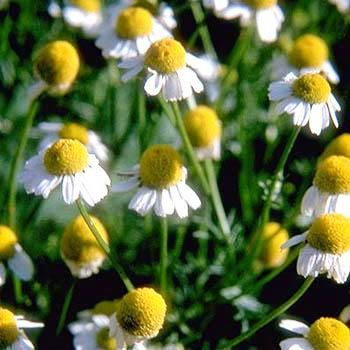 SADRŽAJ
UZGOJ
Biljka cvate od kraja travnja do rujna.
Uzgaja se najviše na velikim površinama za potrebe tržišta
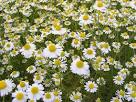 SADRŽAJ
RASPROSTRANJENOST
rasprostranjena u skoro cijeloj Europi i Aziji. Raste na mjestima izloženim suncu
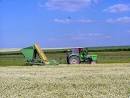 SADRŽAJ
LJEKOVITO DJELOVANJE
Uporaba kamilice je vrlo raširena, kako u narodnoj tako i u službenoj medicini. Od cvjetova kamilice najčešće se spravlja čaj, jedan od najpoznatijih narodnih lijekova. Poznata je i primjena kamilice u aromaterapiji. Cijenjeno je i poznato svježe dobiveno ulje kamilice.
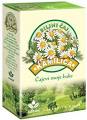 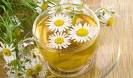 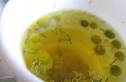 KVIZ
SADRŽAJ
KVIZ
1.PITANJE
2.PITANJE
3.PITANJE
4.PITANJE
SADRŽAJ
GDJE JE RASPROSTRANJEN RUŽMARIN
Od Portugala do Male Azije i Crnom moru
Kina  do Velike Azije i Japan 
Italija do Grčke i Crna gora
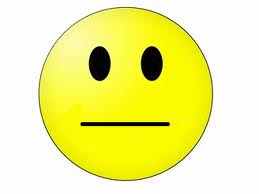 netočno
1.PITANJE
2.PITANJE
3.PITANJE
4.PITANJE
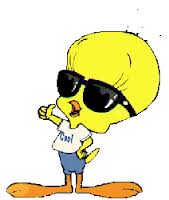 točno
U NARODNOJ MEDICINI SE NAJČEŠČE KORISTI:
Koriste se korjeni 
Koriste cvjetovi ružmarina, izdanci u cvatu, a najčešće listovi
Koriste se grančice
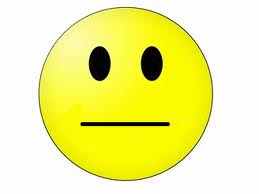 netočno
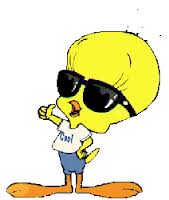 1.PITANJE
2.PITANJE
3.PITANJE
4.PITANJE
točno
KAMILICA TRAJE:
Jednu godinu
Više godina 
Dvije godine
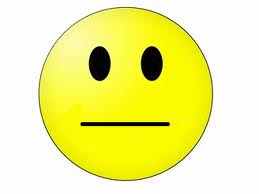 netočno
1.PITANJE
2.PITANJE
3.PITANJE
4.PITANJE
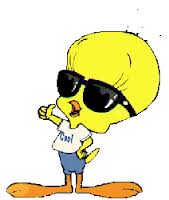 točno
KOJA SLIKA PRIKAZUJE KAMILICU?
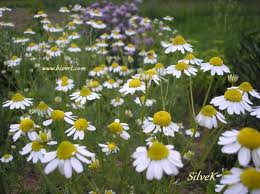 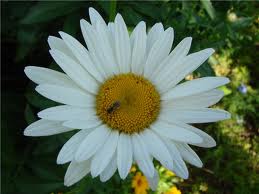 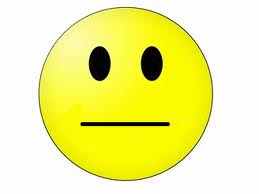 netočno
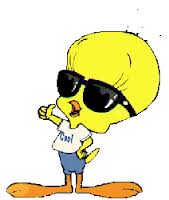 točno
IZVORI
hr.wikipedia.org/wiki/Ružmarin
www.coolinarika.com/namirnica/ruzmarin/
hr.wikipedia.org/wiki/Kamilica
www.plantsmedicinal.com/herbs-chamomile.php?lang=hrv
SADRŽAJ